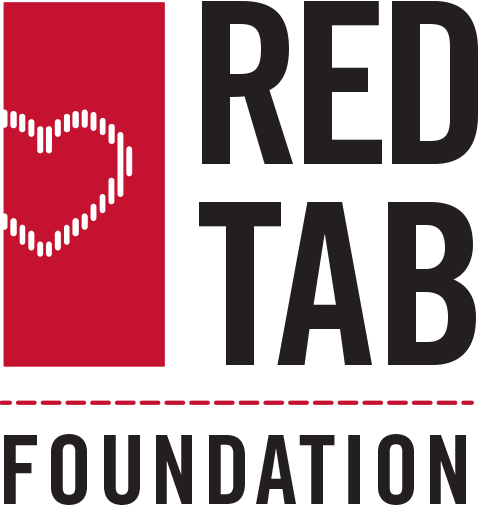 Reference Guide for Grant Partners
[Speaker Notes: Leave up on screen while people come in.]
CONTENT
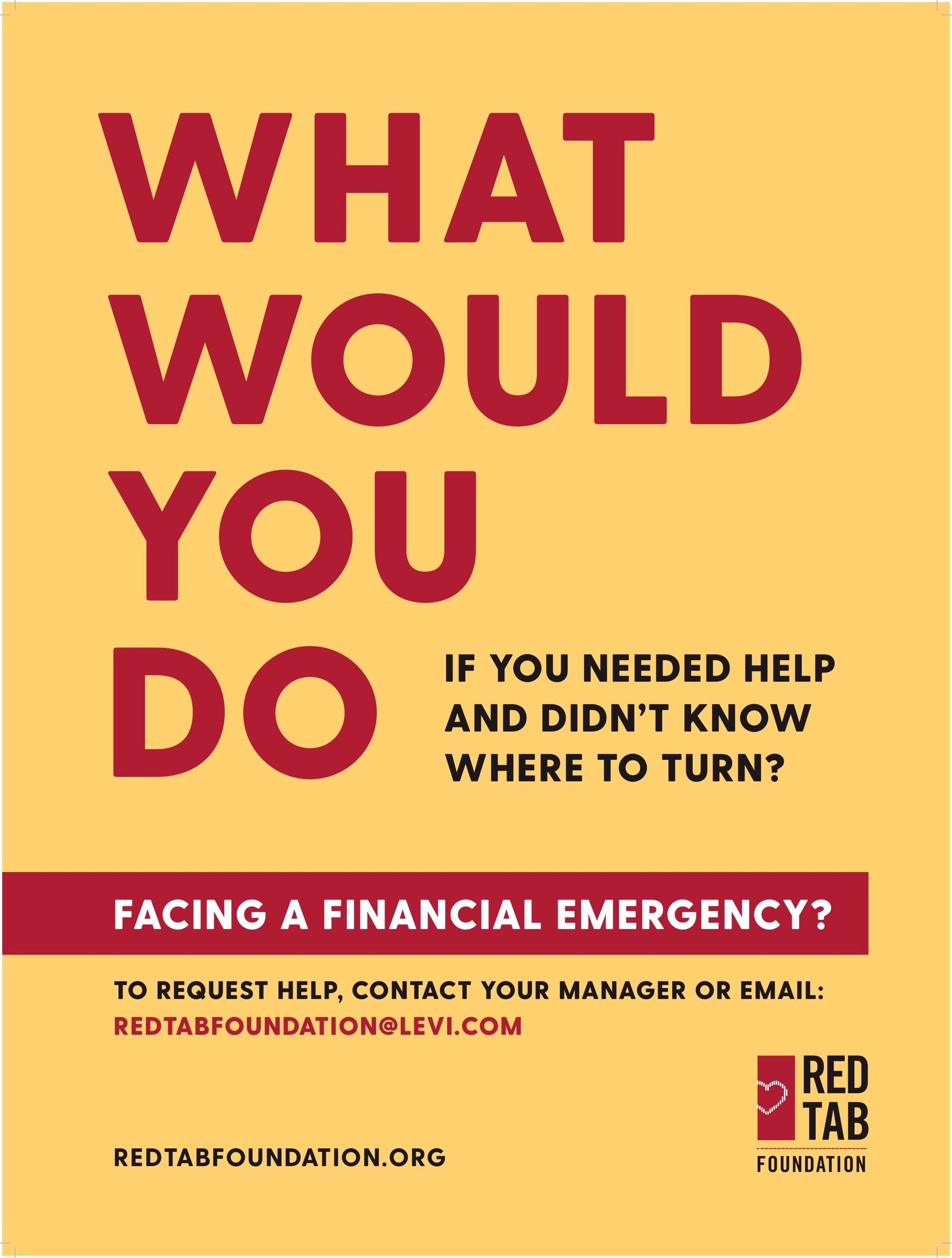 Introduction
Red Tab Foundation overview
Employee eligibility
General roles & responsibilities
Application Process
Qualifying emergencies
Key contacts
INTRODUCTION
Levi Strauss & Co. employees and retirees in over 25 countries have received help from the Red Tab Foundation (RTF). Outside of the United States, LS&Co. business partners play a key role in educating our colleagues about our emergency services and helping us evaluate and administer requests for financial support. This manual is intended to give you one our our Global Grant Partners an understanding of RTF’s purpose, the types of emergencies we can address and your role in helping RTF delivery critical aid to our colleagues.
[Speaker Notes: Jenny]
RED TAB FOUNDATION OVERVIEW
RTF helps Levi Strauss & Co. employees and retirees following unexpected financial events that cause financial hardship.  The assistance is need-based and provided to address at-risk basic necessities.  Specifically, 
 
RTF is:
a tax-exempt public charity regulated by the U.S. tax authority;
an independent legal entity separate from LS&Co.;
funded primarily through donations from employees, retirees, and other foundations.

RTF is NOT:
a company benefit to which employees are automatically entitled;
a supplement to LS&Co. medical plans;
used to recruit employees.
ELIGIBLITY
To be eligible for assistance from the Red Tab Foundation, the following requirements must be met.  
 
Employees:
Be employed by Levi Strauss & Co. (Contractors paid by a third-party and franchise worker are not eligible).
Experience an eligible emergency.
Be able to provide supporting documentation to validate the emergency and financial need.
Employees are eligible for assistance on day 1 of employment. 

LS&Co. Retirees:
LS&Co. retirees, spouses and surviving spouses (retirees typically have 15+ years of service and were age 55+ at time of separation) 
Former LS&Co. employees with 20 or more years of service (or 15+ years and 55 at age of separation)

 
NOTE: There are no service requirements or income limits on receiving RTF assistance.  Each case is evaluated based on demonstrated need.
GRANT PARTNER ROLES AND RESPONSIBILITIES
Grant Partner
Acts as in-country/region point of contact for LS&Co. employees in financial need;
Determines eligibility and identifying applicable qualifying emergency; consults with RTF Staff if necessary.
Submits applications on behalf of applicants, makes recommendations on the level of emergency aid required, gathers supporting documentation as requested by RTF staff; communicates/explains  RTF decisions to applicants.
Partners with RTF to raise awareness and provide ongoing feedback of RTF programs.
Communicates employee issues and concerns to RTF to help identify opportunities for new and/or improved programs.
RTF Staff
Reviews applications and grant partner recommendations; determines final outcome.
Disburses funds.
APPLICATION PROCESS
After you are notified of an employee in crisis, there are generally SIX steps in the process.
 
Step 1:	Make contact with the applicant
Please contact the employee (or immediate family member) to get a full understanding of the emergency. In order to proceed to the next step, you should be confident that the employee has:
Experienced a qualifying emergency;
Their basic needs are at risk due to the emergency;
He/she lacks the income, savings, insurance or other resources to adequately address the emergency.
If you are unsure, or feel the employee does not meet the eligibility criteria, please contact the foundation by e-mail: bkumagai@levi.com (Bryce Kumagai, Global Programs Manager)
APPLICATION PROCESS
Step 2: Gather applicant’s information for their application
Record their full name, location, household size, monthly income and major expenses, expenses he/she is unable to pay. This information will be entered into the online application form.
Collect any available documentation supporting their emergency and/or need.
Please also request their bank’s wire instructions (bank name, SWIFT Code, account name and number).
Step 3: Access the application
Application can be found at https://formstack.io/ABF50.
APPLICATION PROCESS
Step 4: Complete the application
Section 1:  The applicant’s information
Provide the applicant’s location, household size, household income and major monthly expenses, the nature of their emergency
Make sure to provide answers to all the required questions
Section 2: Your information
Provide your personal information, the amount of assistance you recommend RTF provide and a brief rationale for your recommendation.
Section 3: Supporting documentation
Attach any available documentation (e.g. proof of emergency).
You can also email documentation to redtabfoundation@levi.com.
Submit: Send the application to the foundation by clicking the “Submit” button
APPLICATION PROCESS
Step 5:	 Await a decision or further instructions
Within two business days, you will receive details on the outcome (approval or denial with reasoning) or a request for additional information and/or supporting documentation.
For approvals, the foundation will typically wire funds directly to the applicant. We will need the applicant’s wire instructions to disburse the funds.
Step 6:	Communicate the outcome or next steps
You notify the applicant of the outcome or work with the applicant to collect the information and/or documentation requested. (see template letter for declinations)
QUALIFYING EMERGENCIES
Major Illness/Injury
Death/Funeral of an Immediate Family Member
Natural Disaster
Loss of Household Income
Emergency Travel
Loss of Primary Mode of Transportation
Domestic Violence
Homelessness or Utility Disconnection
QUALIFYING EMERGENCIES
1. Major Illness/Injury
The Red Tab Foundation can assist with the following:
Past-due household expenses as a direct result of a recent illness or injury of the employee or retiree, spouse/domestic partner, child, sibling or parent either living in the same household or for whom the applicant is financially responsible;
Critical medical treatment (including treatment for substance abuse) or equipment that is being denied due to inability to pay and/or lack of coverage;
Non-reimbursable or uncovered medical bills are considered if the employee has unsuccessfully pursued a payment agreement and/or demonstrates a clear inability to pay.
Maximum level of assistance: US $7,500

Required Documentation:
Approved leave of absence or doctor’s note stating inability to work for medical reasons; past due household bills of estimate for necessary treatment.
QUALIFYING EMERGENCIES
2. Death/Funeral of an Immediate Family Member
The Red Tab Foundation can assist with the following:
Burial expenses of the employee or retiree, spouse/domestic partner, child, sibling, or parent living in the same household; 
Hardship attributed to lost income of the deceased is also considered.
Maximum level of assistance: US $7,500

Required Documentation:
Statement from funeral home indicating expense and financial responsibility of applicant; proof of lost income and past due household bills, if applicable.
QUALIFYING EMERGENCIES
3. Natural Disaster (e.g. Fire, flood)
The Red Tab Foundation can assist with the following:
Replacement of essential items (clothing, food, medicine); Supplemental food and
miscellaneous expenses for displaced family members who may have moved into employees’ homes; Critical home repairs to primary residence needed for health and/or safety (not covered by insurance, Non-governmental relief organization, etc.);
Temporary housing and/or relocation expenses.
Maximum level of assistance: US $7,500
 
Documentation that may be requested:
Proof of disaster such as photos or insurance report, repair estimate from licensed contractor, if applicable. Immediate assistance (not to exceed US $500) may be issued to replace essential items while supporting documentation is collected.
QUALIFYING EMERGENCIES
4. Involuntary Loss of Household Income
The Red Tab Foundation can assist with the following:
Past-due household expenses as a direct result of involuntary job loss or layoff impacting an employee, spouse, domestic partner, sibling or parent living in the same household; Voluntary layoff, resignation and termination for cause ARE NOT eligible job loss situations.
Hardship due to a substantial/involuntary reduction in work hours is considered if the employee has received an eviction or utility disconnection notice.
Maximum level of assistance: US $7,500

Required Documentation:
Copy of separation notice or paperwork from the unemployment office noting the cause of unemployment and date the separation occurred; past due household bills, earnings statement.
QUALIFYING EMERGENCIES
5. Emergency Travel
The Red Tab Foundation can assist with the following:
Travel to obtain critical medical care not available locally;
Travel to attend a funeral or final visit to a terminally ill immediate family member defined as: child, sibling, parent or grandparent;
Travel to escort a critically ill immediate family member to a medical facility or hospice care;
Travel to assist an immediate family member following a fire or natural disaster.
Maximum level of assistance: US $7,500

Documentation that may be requested:
A statement from the attending physician regarding medical need, health status or need for remote medical facility or hospice, funeral notice; receipts for travel expenditures, as applicable.
QUALIFYING EMERGENCIES
6. Loss of Primary Mode of Transportation
The Red Tab Foundation can assist with the following:
Repair costs to only source of transportation;
Vehicle must be owned by the applicant and INOPERABLE;
Repair cost must not exceed the value of vehicle;
Aid for this emergency is limited to one grant in a 5-year period.
Maximum level of assistance: US $3,500

Required Documentation:
Proof of ownership
Itemized repair estimate from a licensed mechanic
QUALIFYING EMERGENCIES
7. Domestic Violence
The Red Tab Foundation can assist with the following:
Aid to secure court ordered protection, obtain shelter and other essential items needed to establish a safe living environment due to domestic violence.
Maximum level of assistance: US $7,500

Documentation that may be requested:
Police report if available
Court ordered protection request
Proof of moving expenses
QUALIFYING EMERGENCIES
8. Homelessness/Utility Disconnection 
The Red Tab Foundation can assist with the following:
Funds may be awarded to help secure or maintain basic needs that are at risk, including shelter, utilities (electric/gas, water, etc.) and food. 
Maximum level of assistance: US $7,500

Documentation that may be requested:
Proof of extenuating circumstance; eviction notice as applicable; lease agreement to be entered into, in cases of moving assistance.
KEY CONTACTS